Canis Major:The Dog Constellation
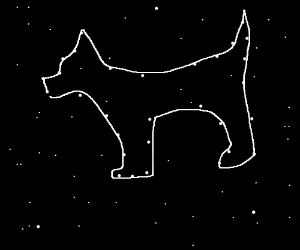 By 
Destiny
Is the brightest star (Sirius) in Canis Major a double star?
Yes
No
Oops, try again.
Good Work!
Is the brightest star (Sirius) in Canis Major 20 times brighter than our sun?
Yes
No
Good try!  Try again.
Great Work!
You’re a Dog Star expert.